Calculus I for MGMT – IntegrationAntiderivatives & Indefinite Integrals
Mathematics for Management
Supplementary Electronic Materials
Antiderivatives &                   Indefinite Integrals
Indefinite Integration
Integration yielding Inverse Trigonometric Functions
First Rules of Integration
The antiderivative or indefinite integral of a function f(x) is a function F(x) such that F’(x) = f(x)
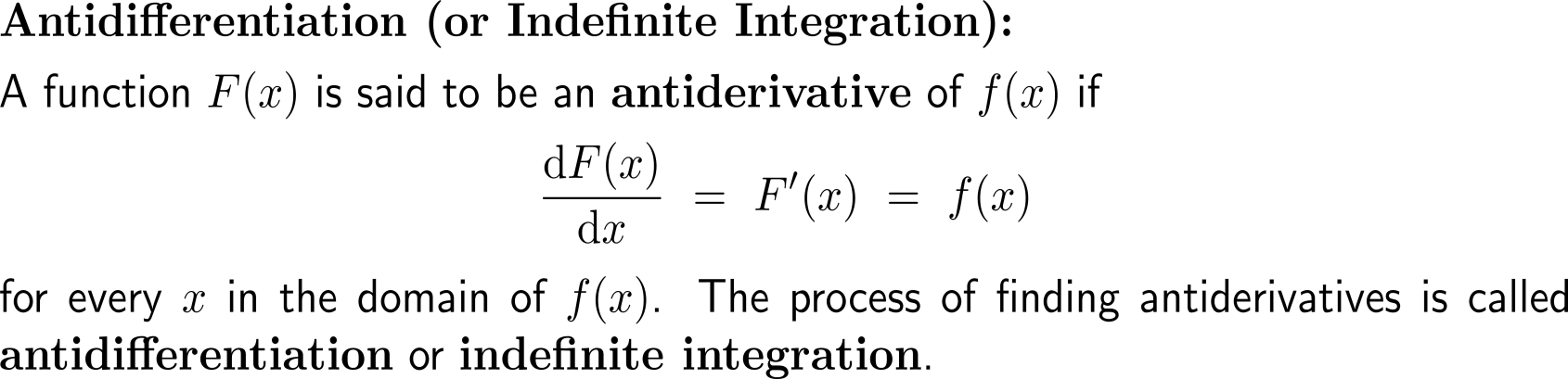 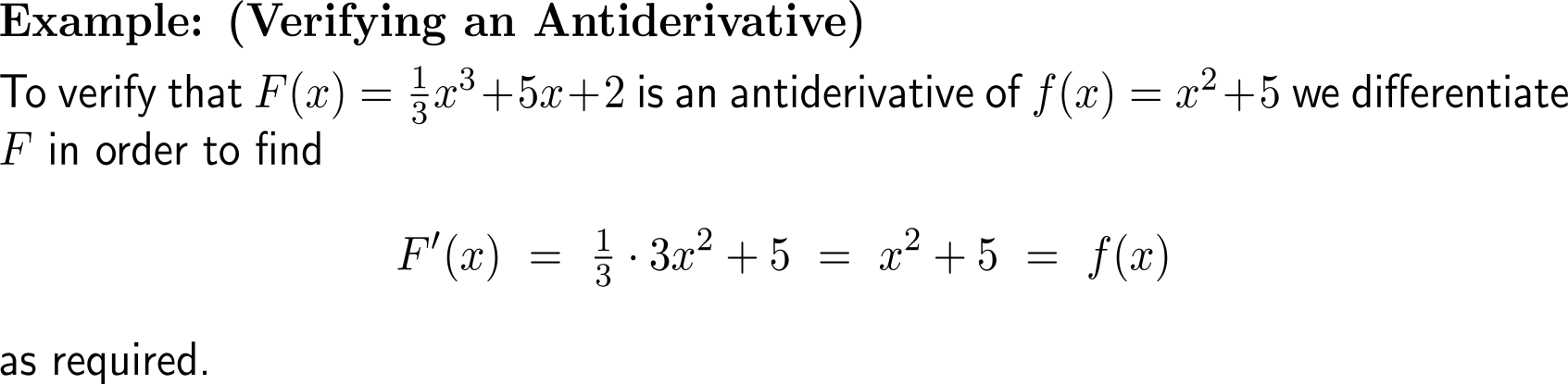 A function has a whole family of antiderivatives that differ by an additive constant from each other (1/ 3)
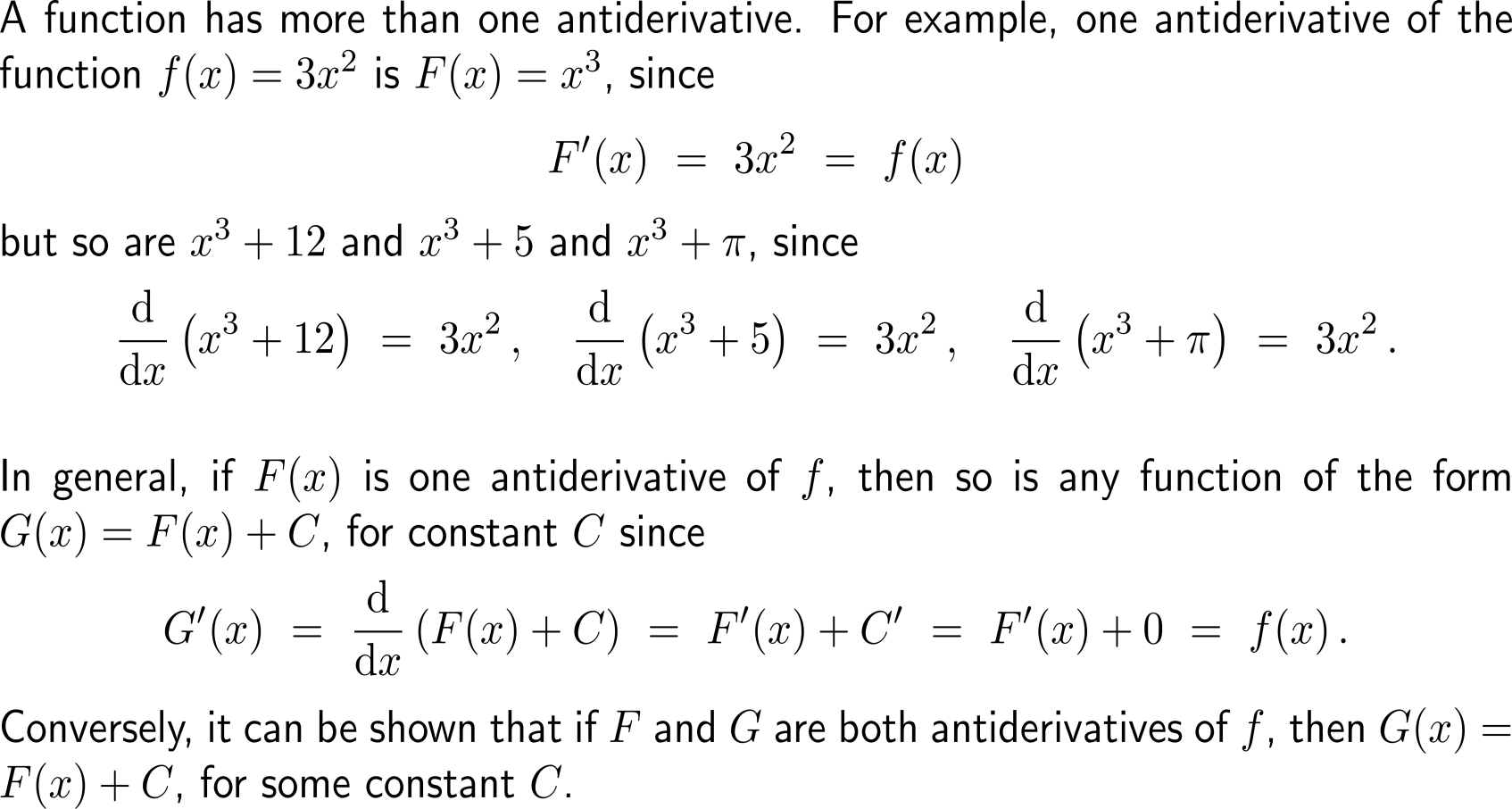 A function has a whole family of antiderivatives that differ by an additive constant from each other (2/ 3)
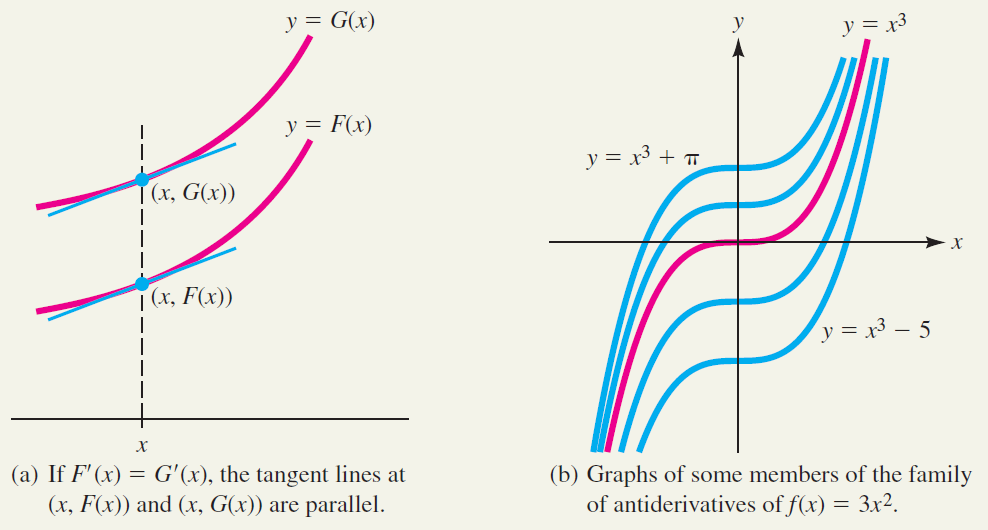 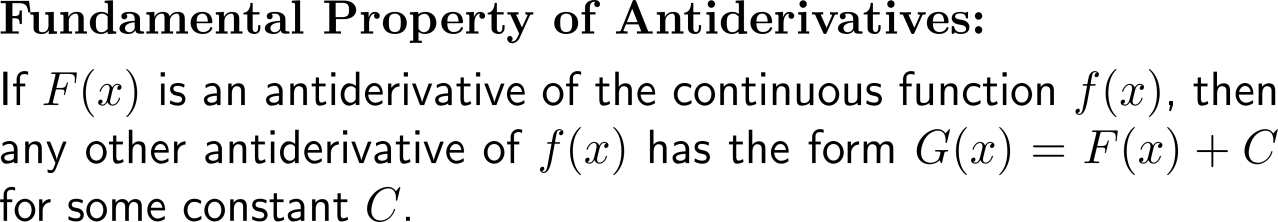 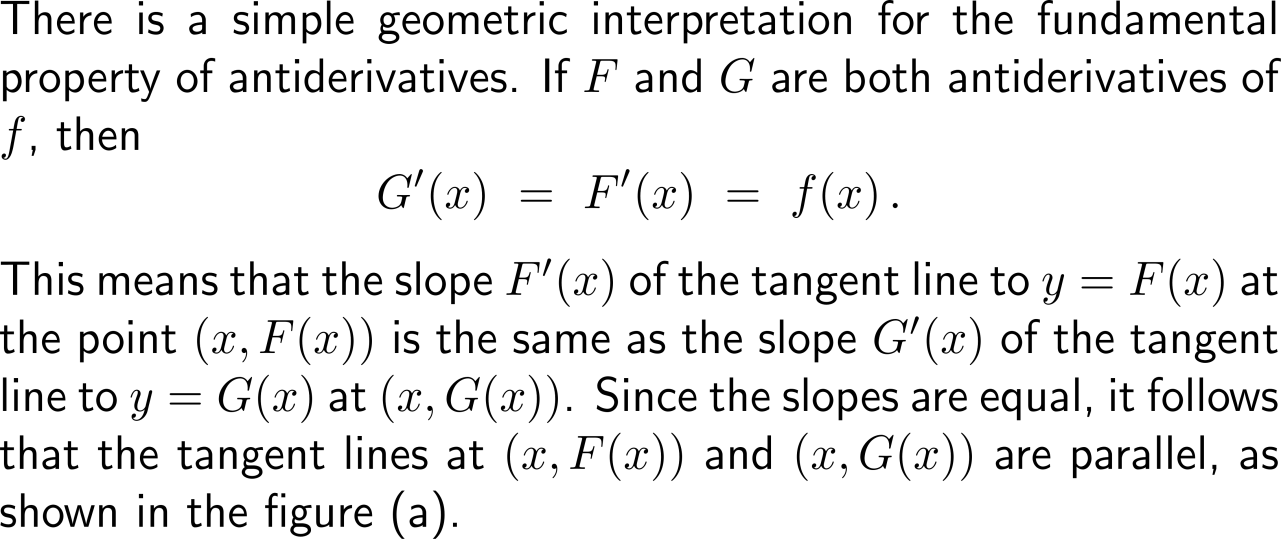 A function has a whole family of antiderivatives that differ by an additive constant from each other (3/ 3)
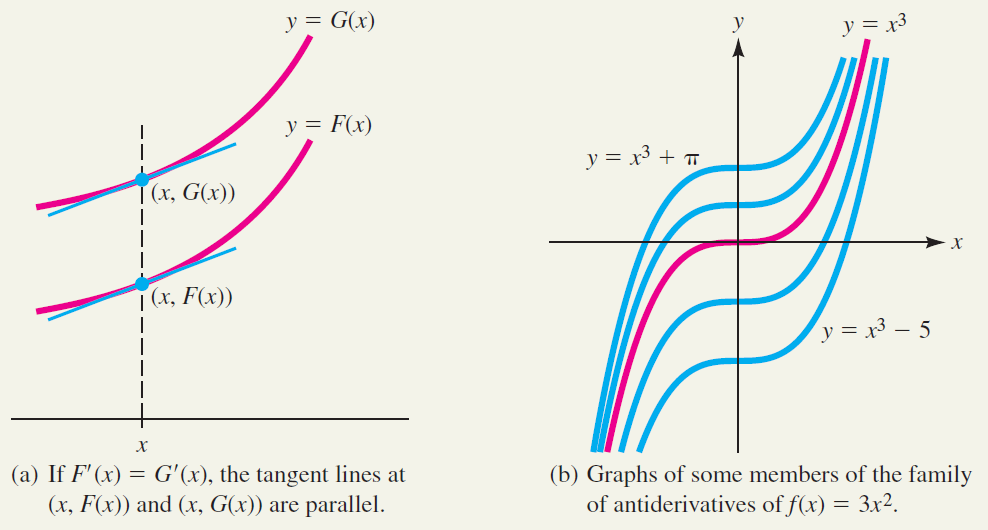 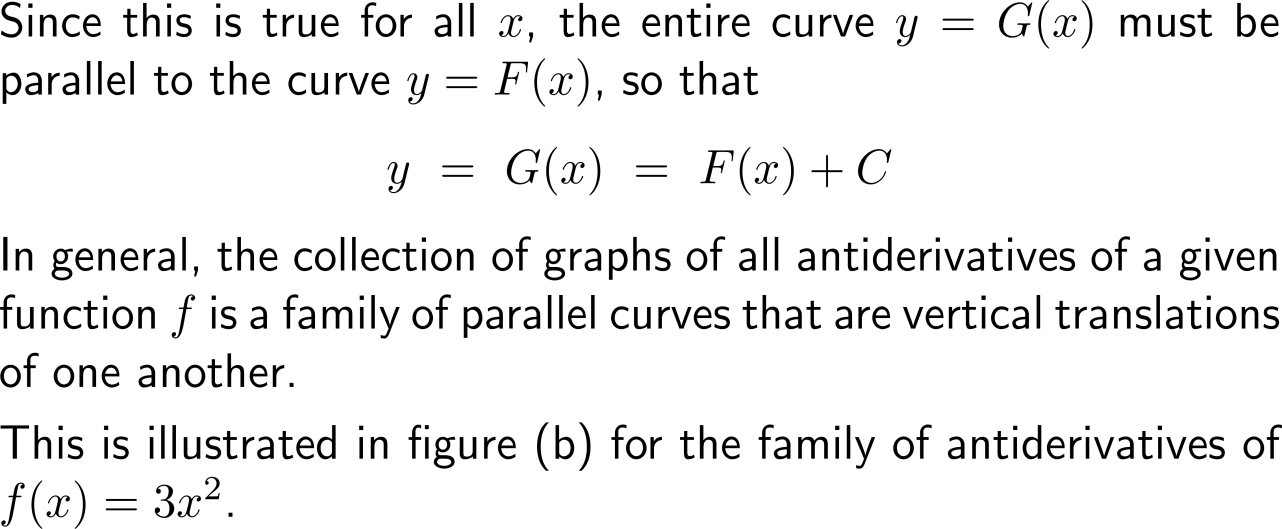 An indefinite integral consist of the integral symbol, an integrand, and the differential symbol dx indicating the variable x of integration
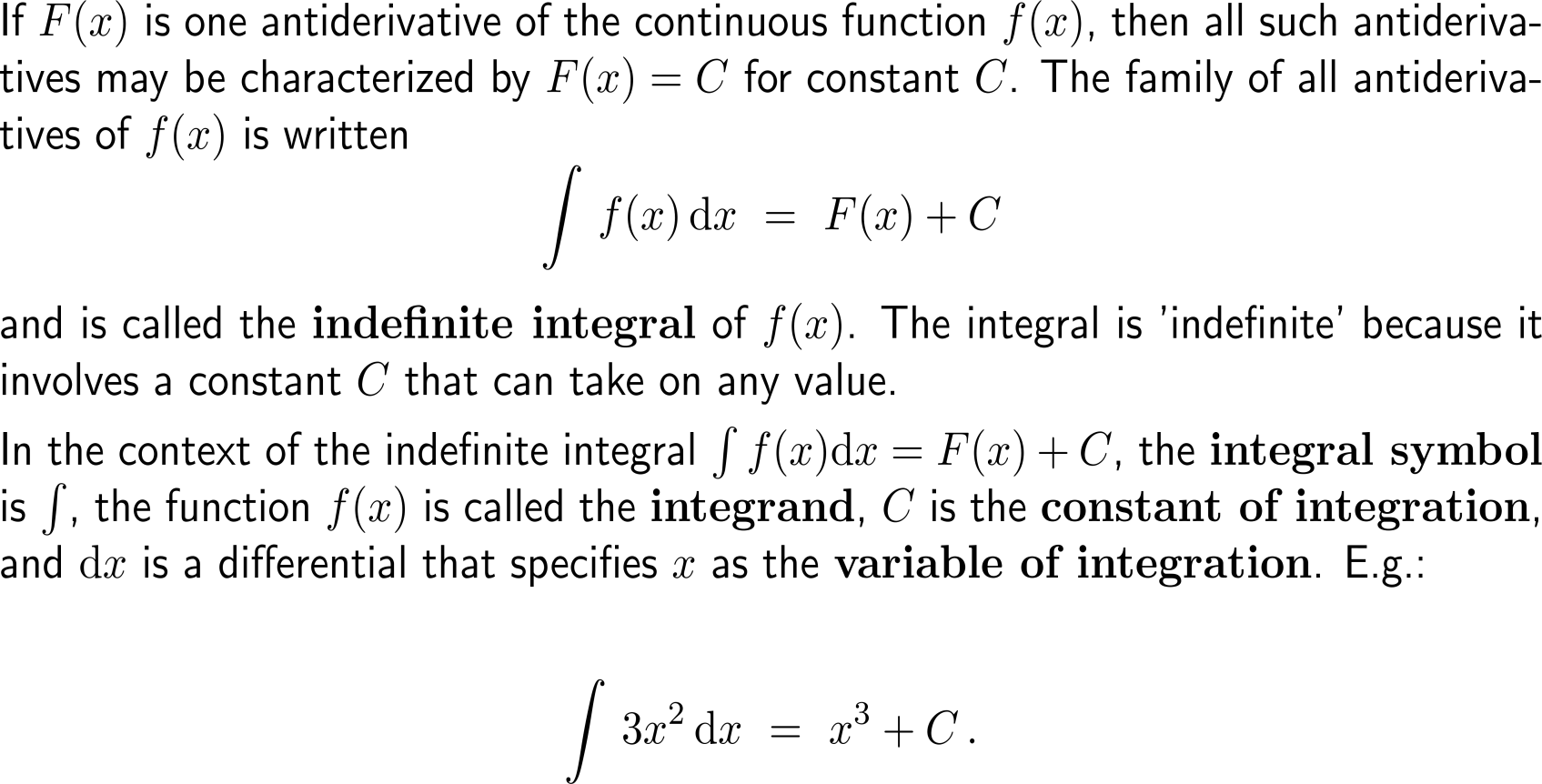 integrand
constant of integration
integral symbol
variable of integration
The integral of the derivative of a function is the function itself
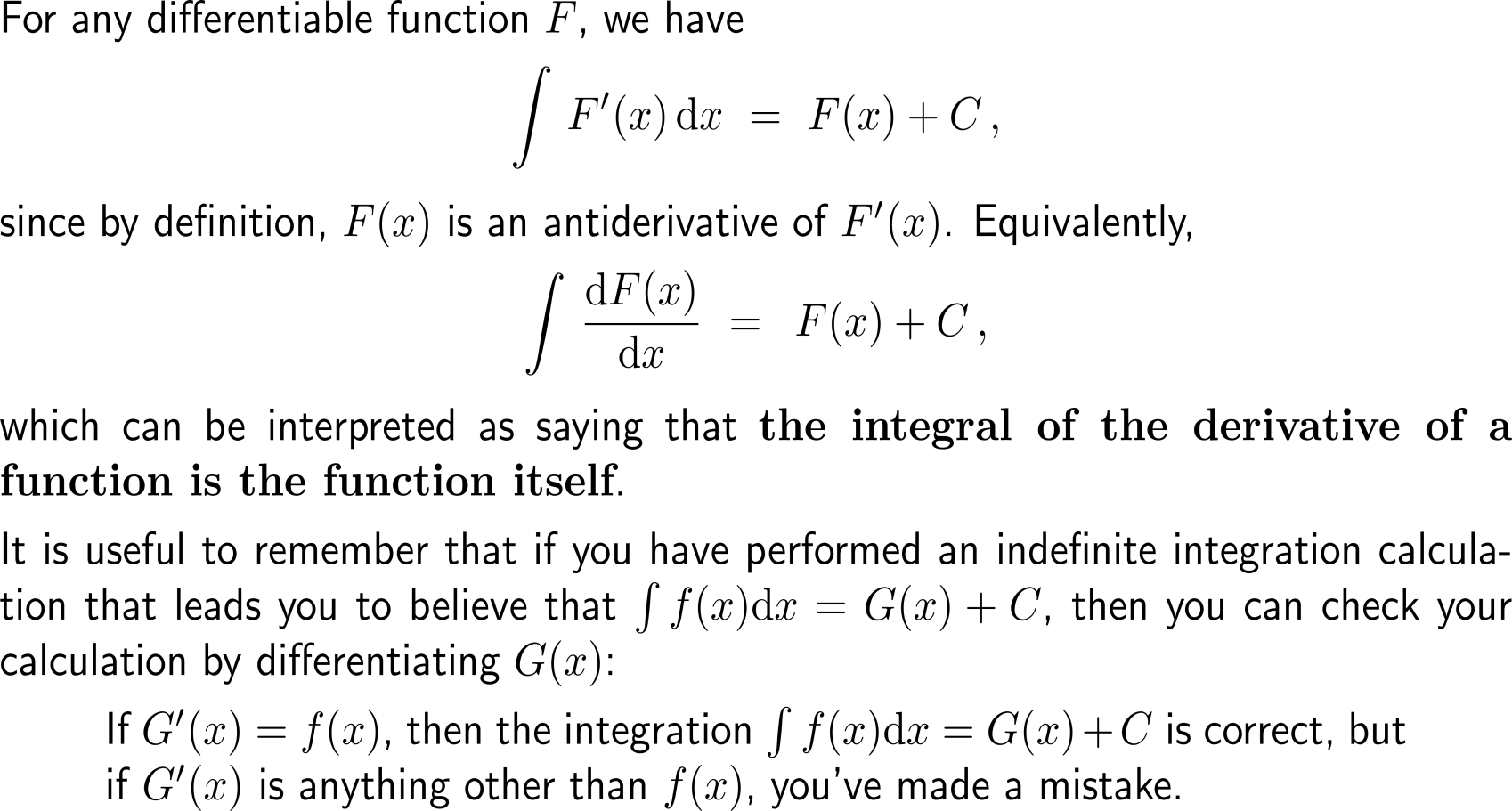 Example:Determination of antiderivatives
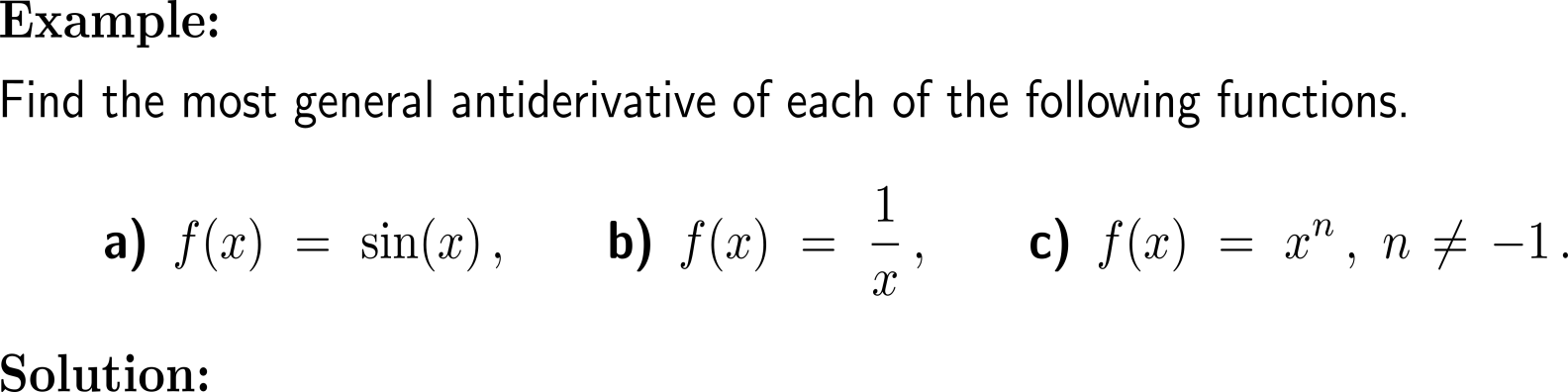 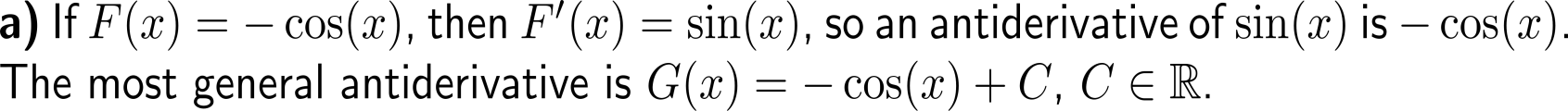 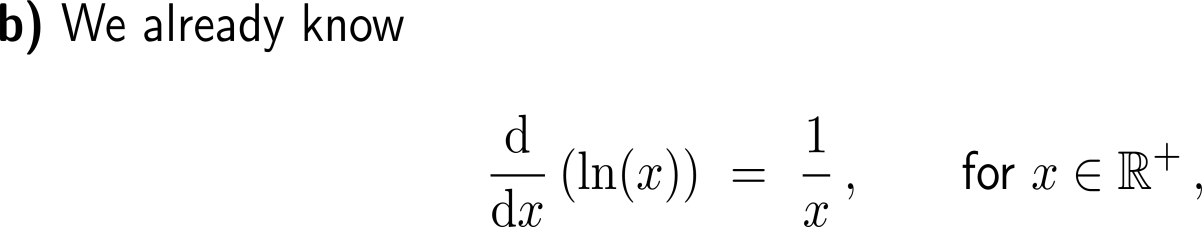 Example:Determination of antiderivatives
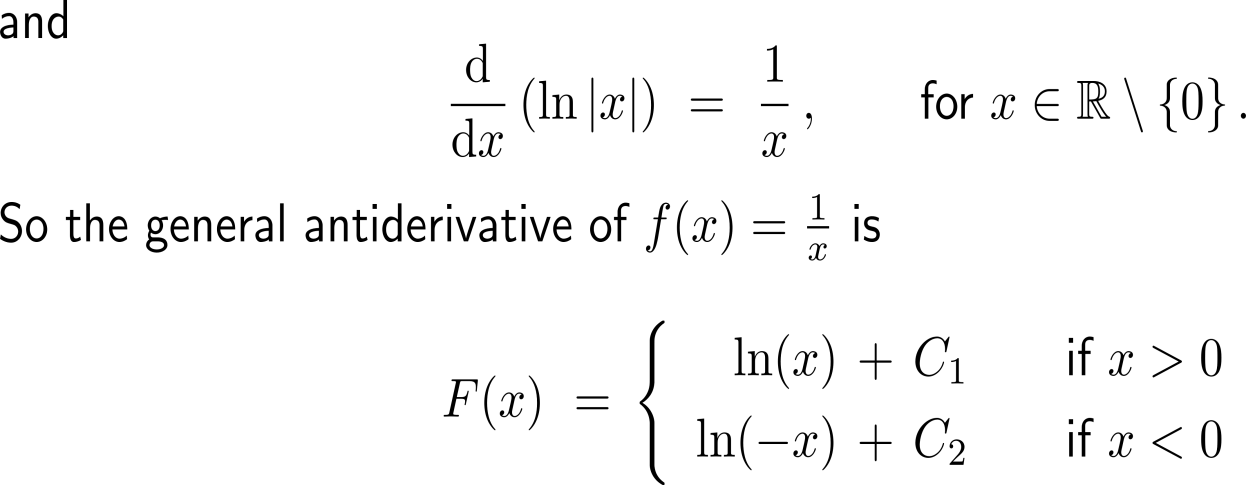 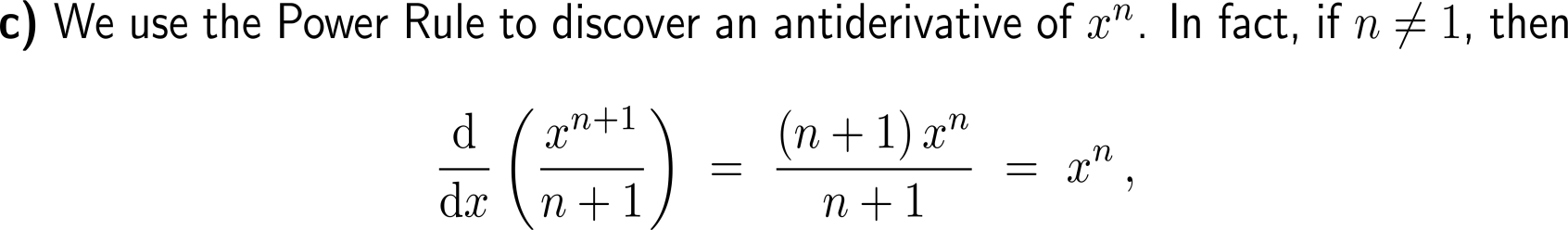 Example:Determination of antiderivatives
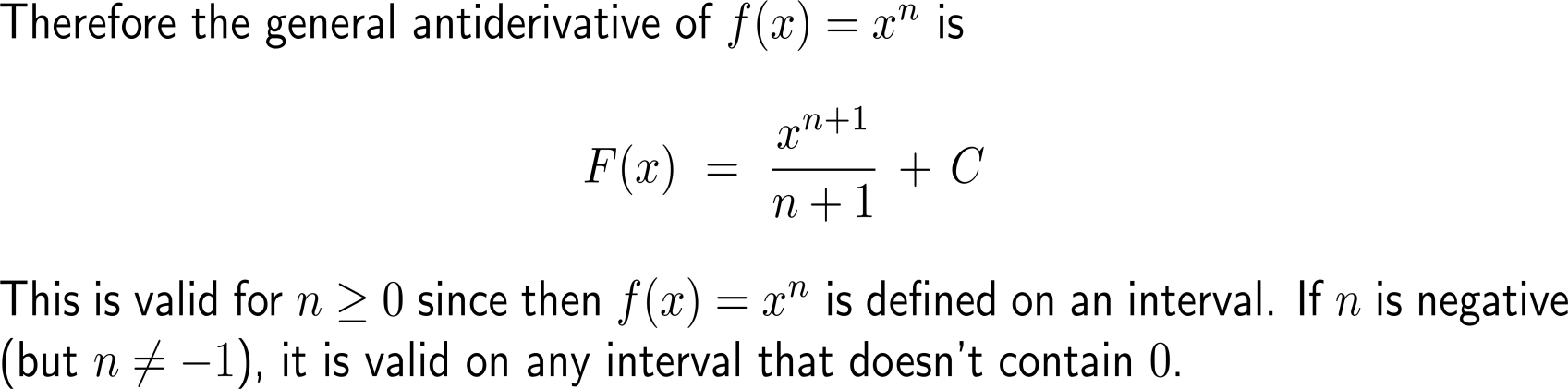 Every differentiation formula, when read from right to left, gives rise to an antidifferentiation formula
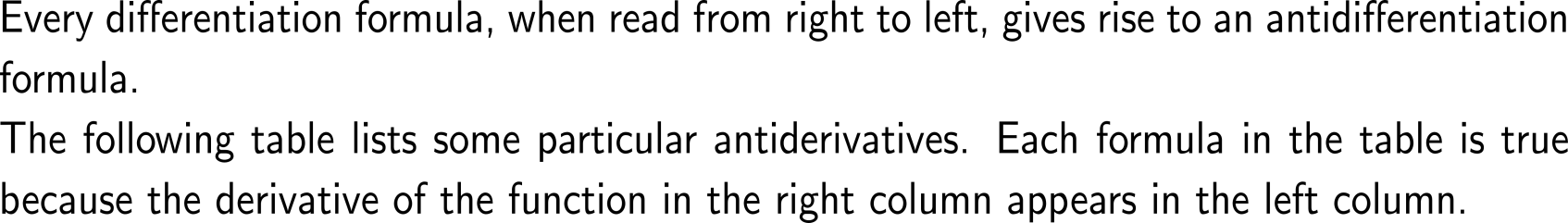 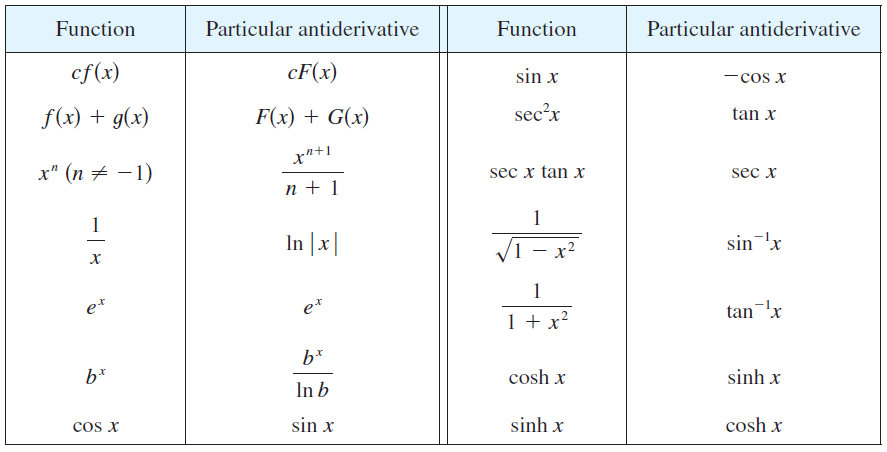 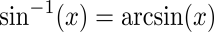 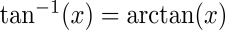 see
next section
Example:Determination of antiderivatives
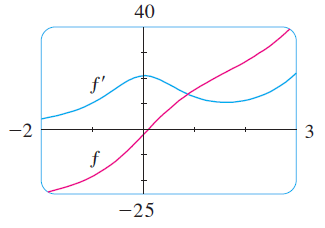 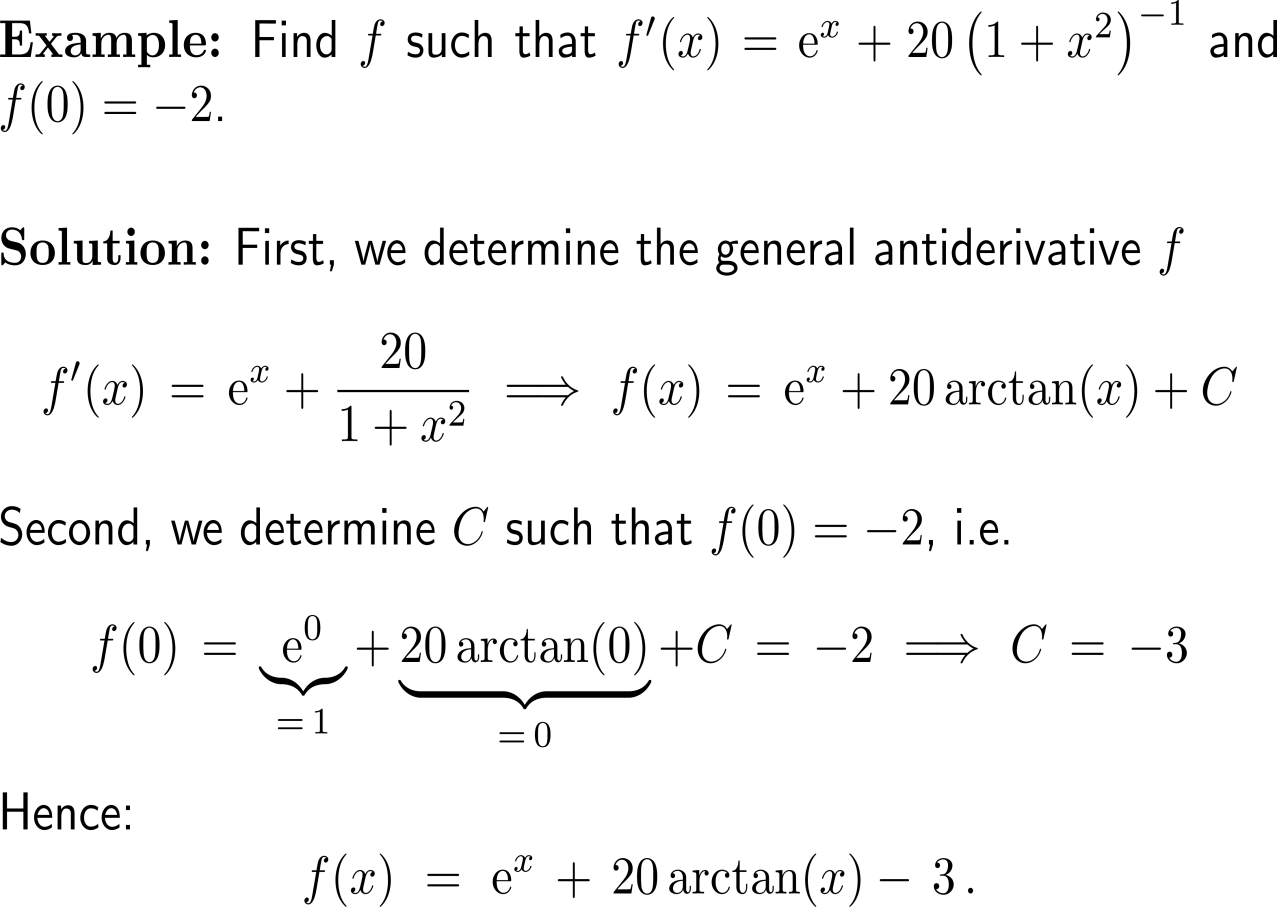 Shown are the graphs of the function f’ and its antiderivative f.

Notice that f’(x) > 0, so f is always increasing. Also notice that when f has a maximum or minimum, f appears to have an inflection point.

So the graph serves as a check on our calculation.
To round the discussion of antiderivatives, let us discuss the shape of the graph of an antiderivative, given the graph of the function
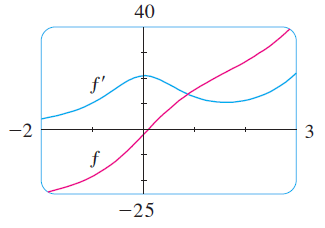 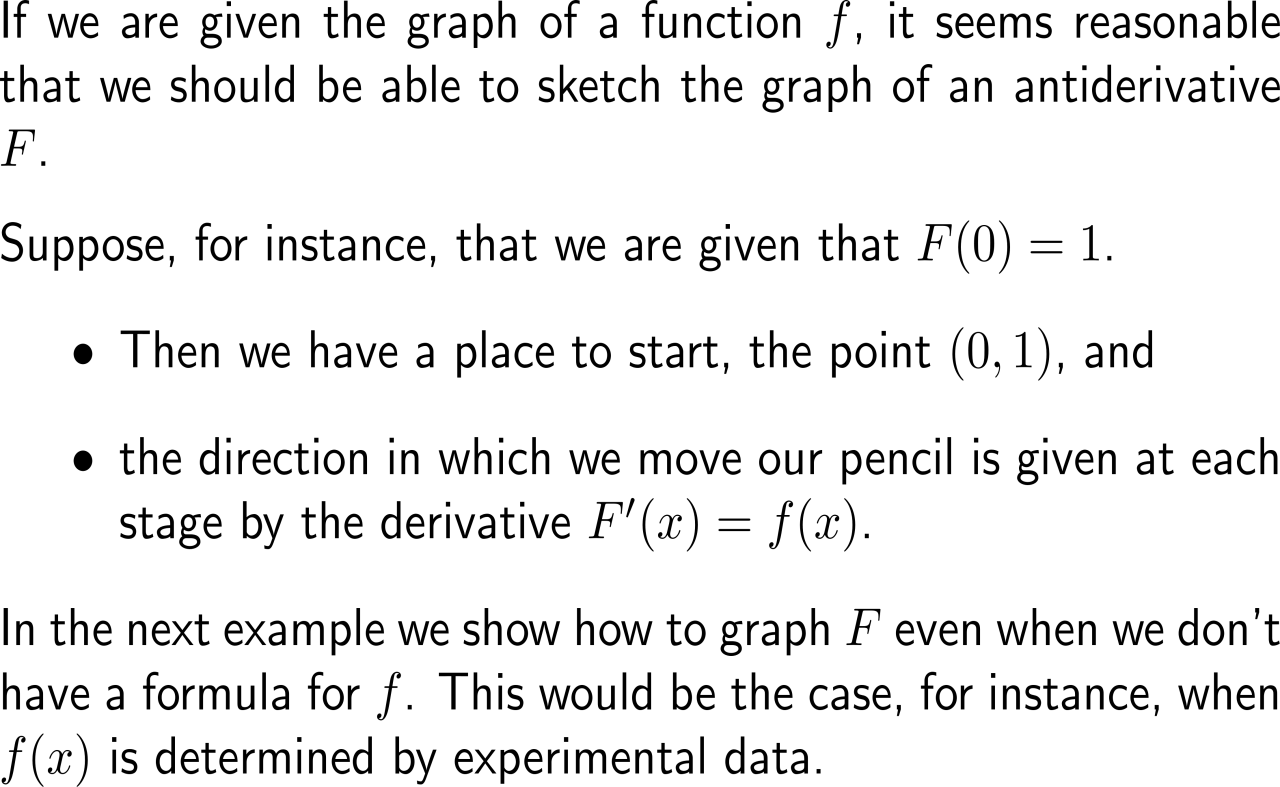 Shown are the graphs of the function f’ and its antiderivative f.

Notice that f’(x) > 0, so f is always increasing. Also notice that when f has a maximum or minimum, f appears to have an inflection point.

So the graph serves as a check on our calculation.
Example:Determination of antiderivatives
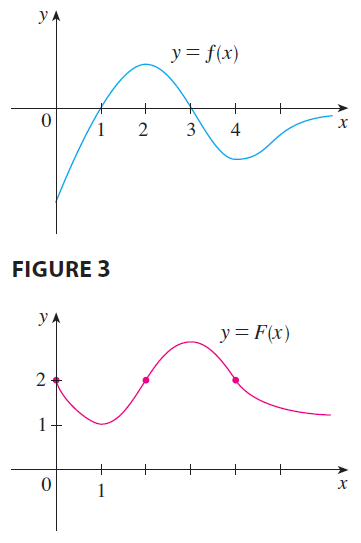 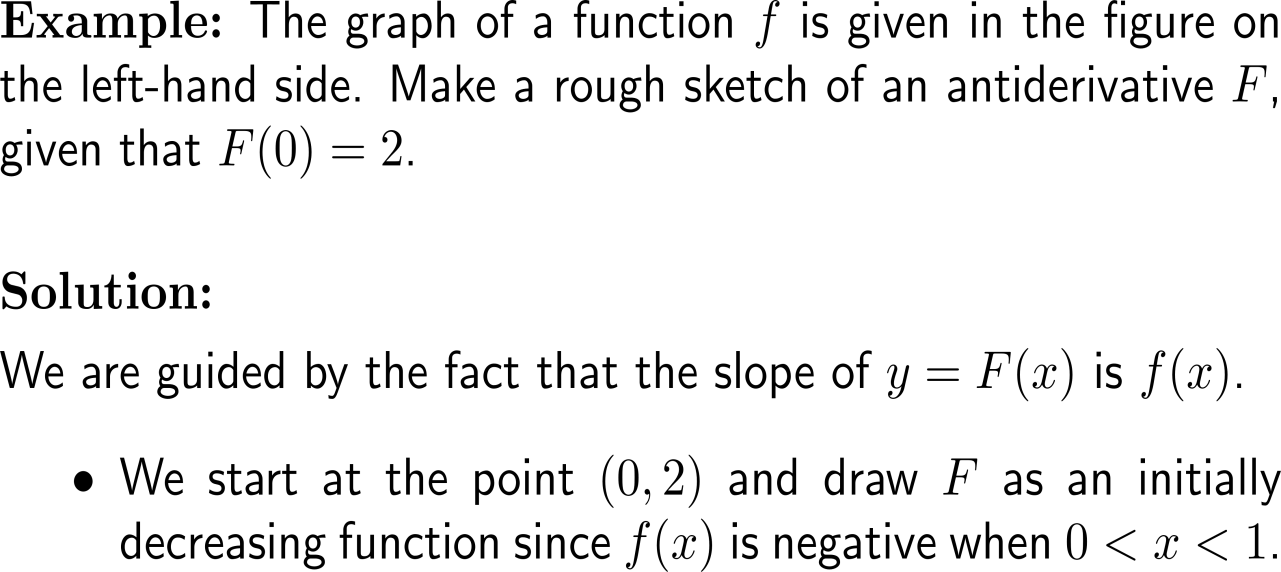 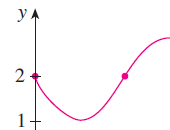 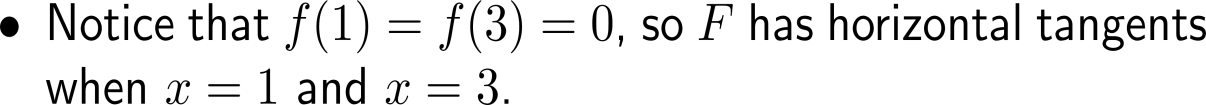 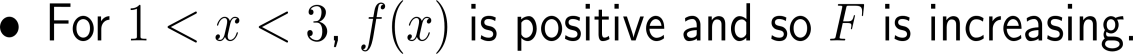 Example:Determination of antiderivatives
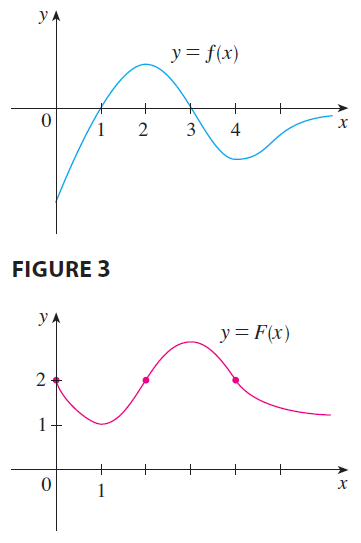 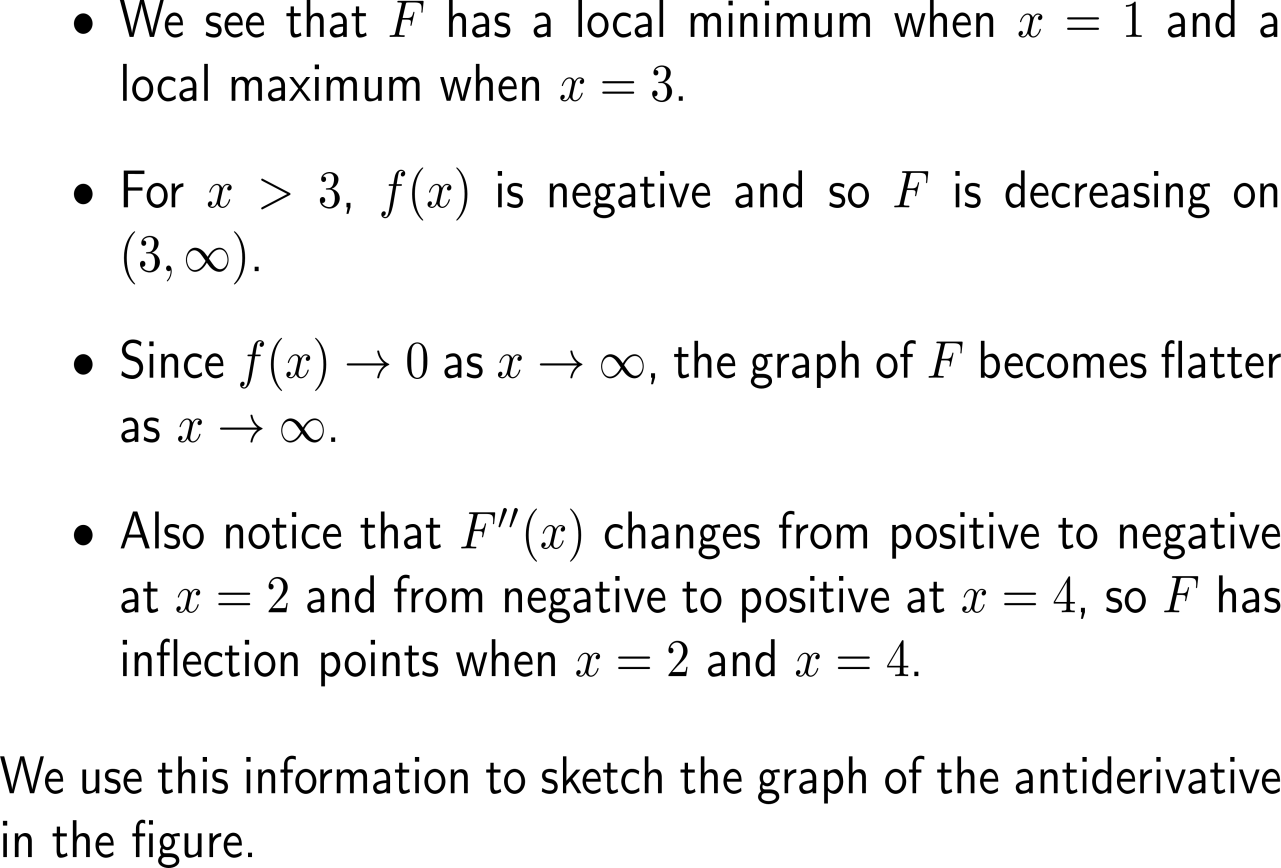 Antidifferentiation is particularly useful in analyzing the motion of an object moving in a straight line
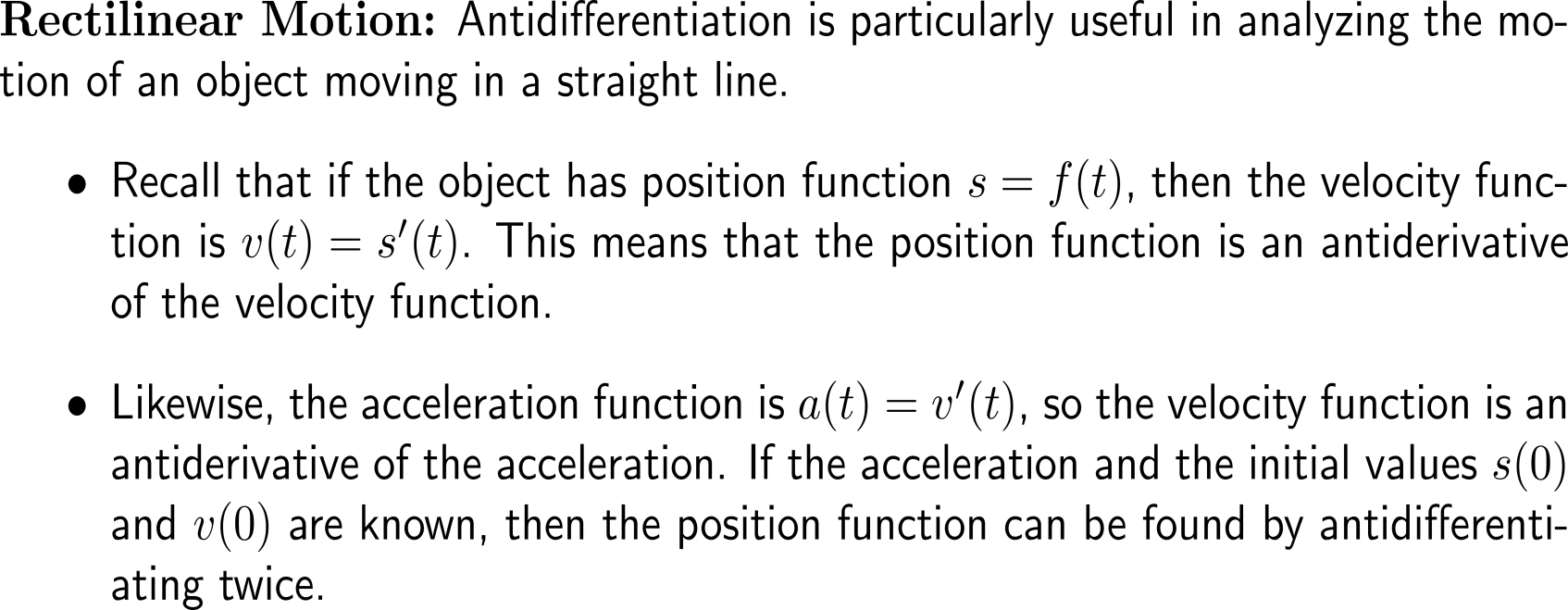 Example:Antiderivatives and rectilinear motion
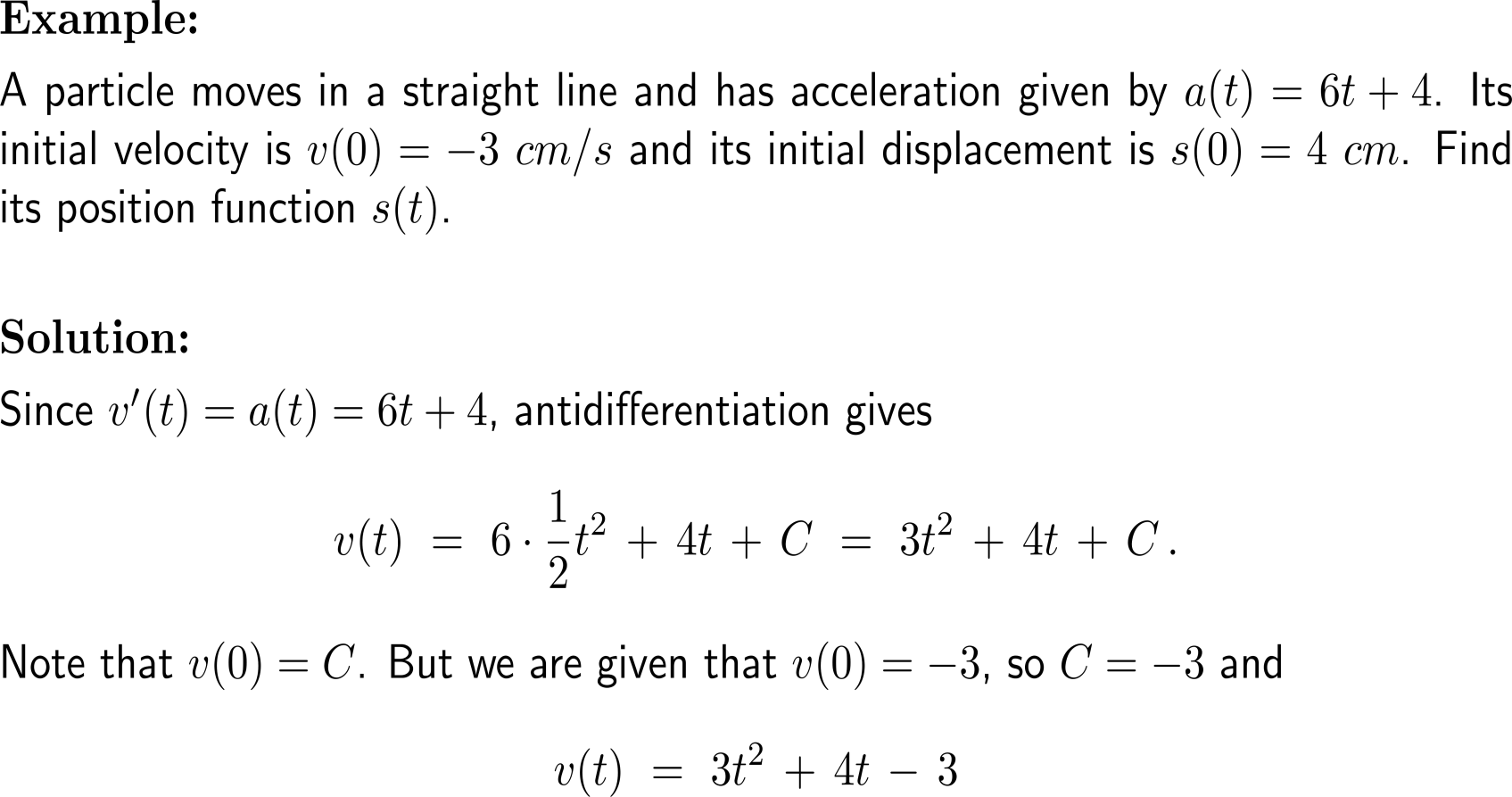 Example:Antiderivatives and rectilinear motion
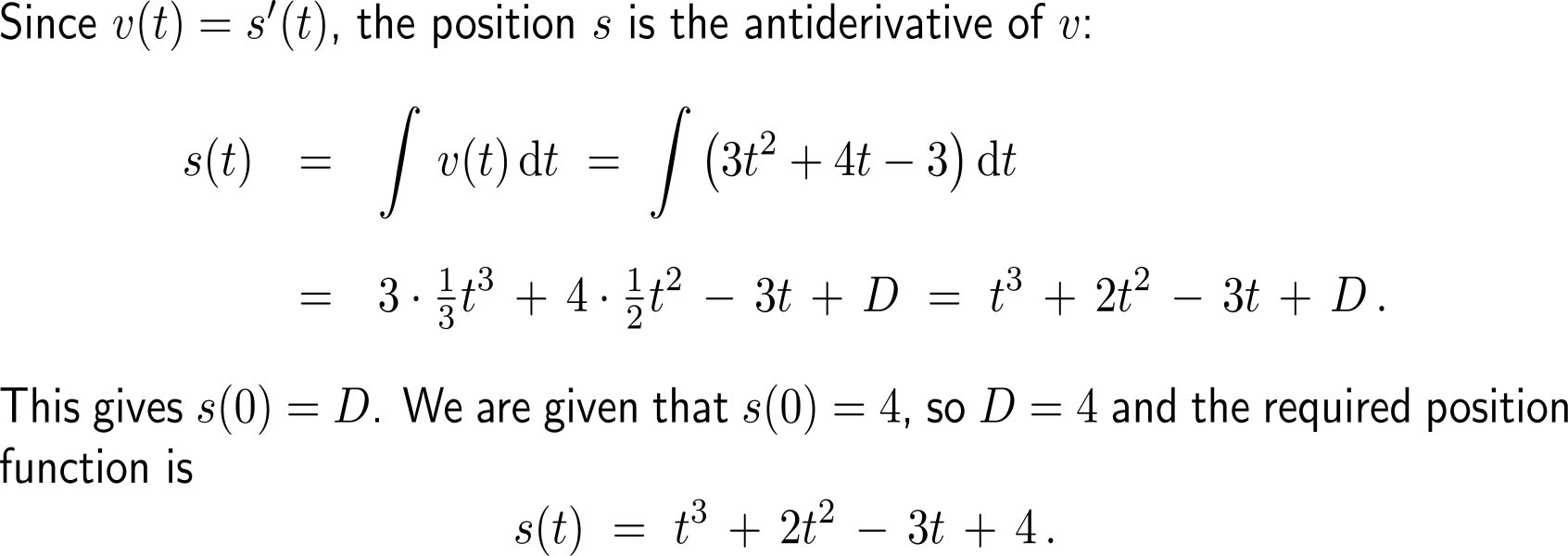 Calculus I for Management